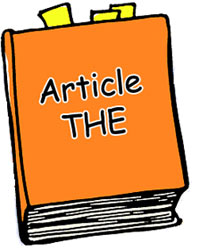 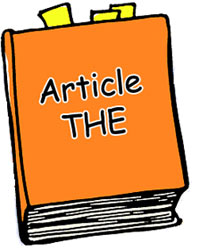 The definite article the is used when we are talking about something specific, that is when the noun is mentioned for a second time or is already known. I received a letter. The letter was from my parents.
The is used
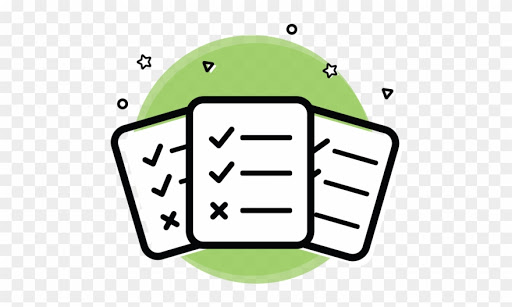 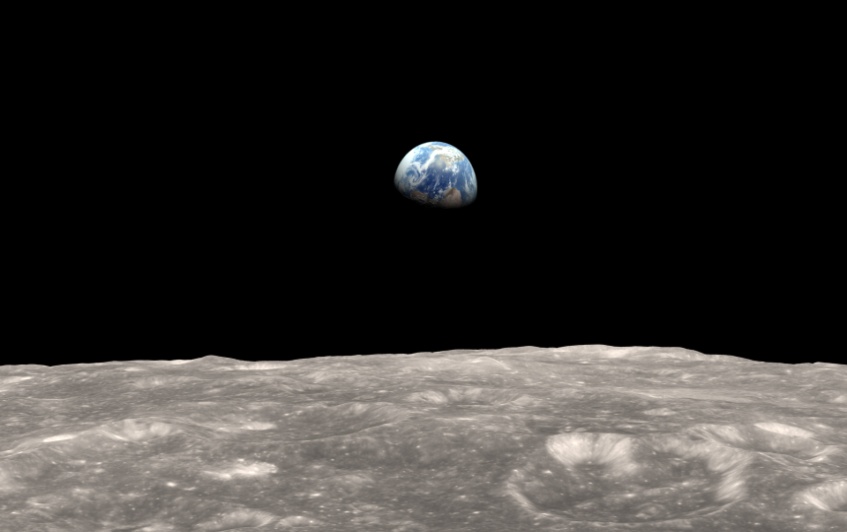 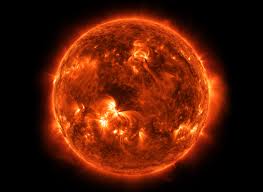 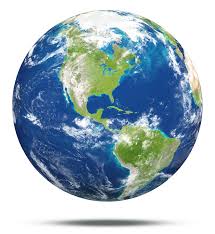 The nouns which are unique.The sun, the moon, the earth
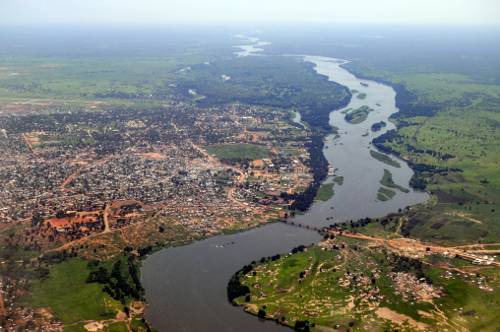 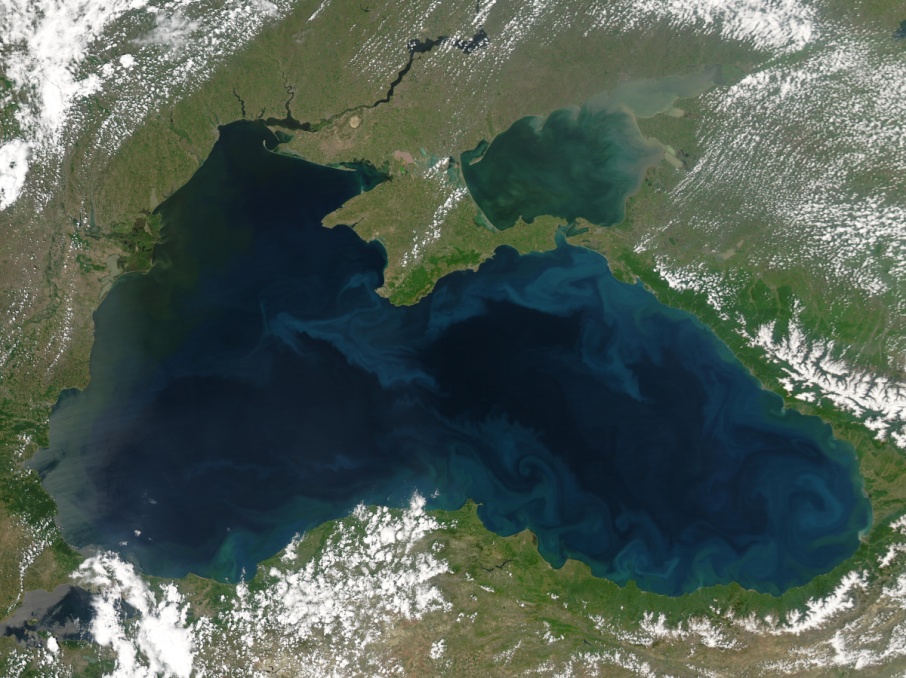 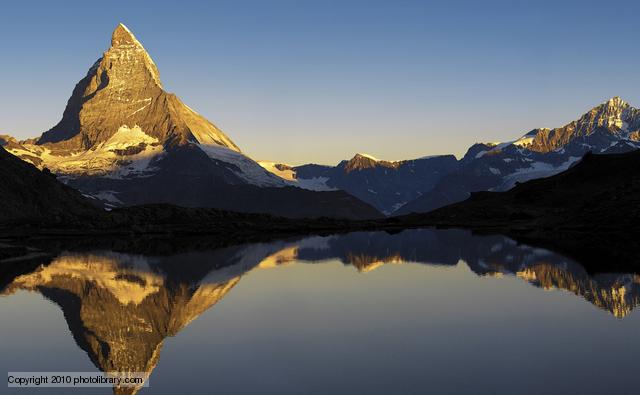 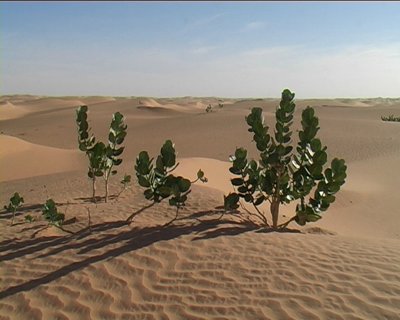 With names of rivers( the Nile) , sees ( The black sea), Ocean( The Indian ocean) deserts( The Sahara )
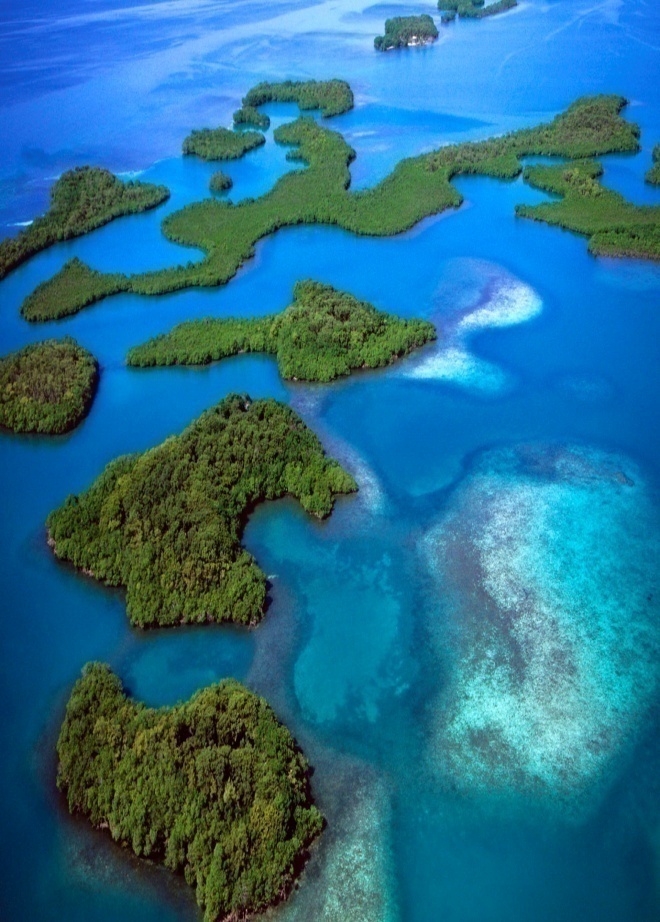 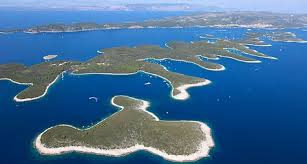 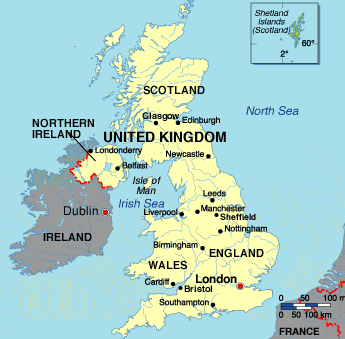 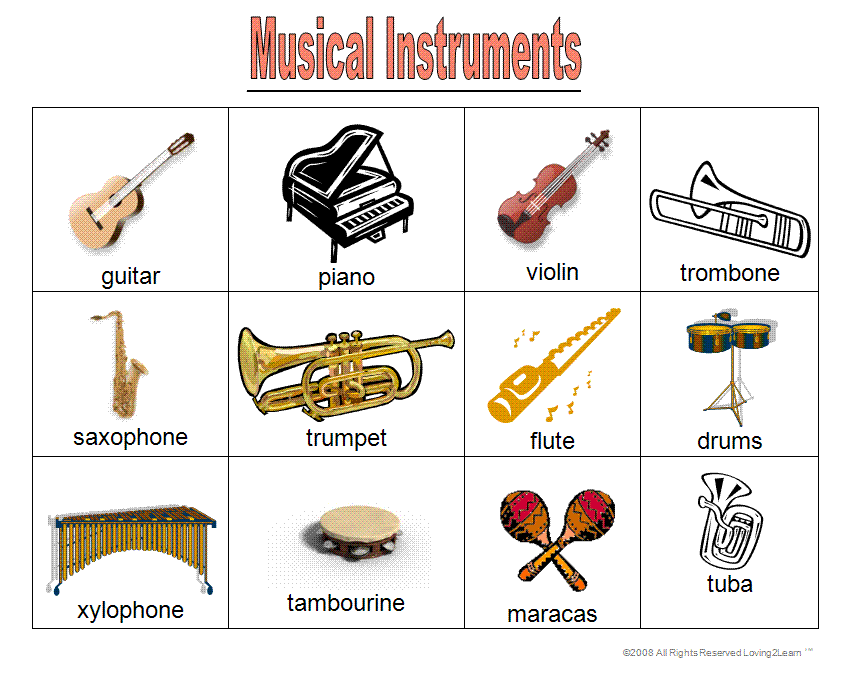 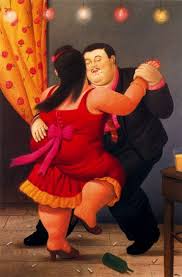 groups of islands( the Canary islands), countries which include words such as states, kingdom or republic( The united States)With name of musical instruments( the piano, the dances( the Tango)
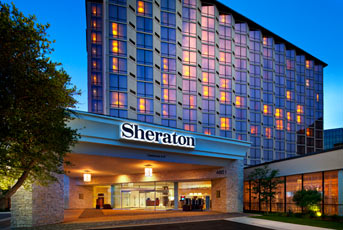 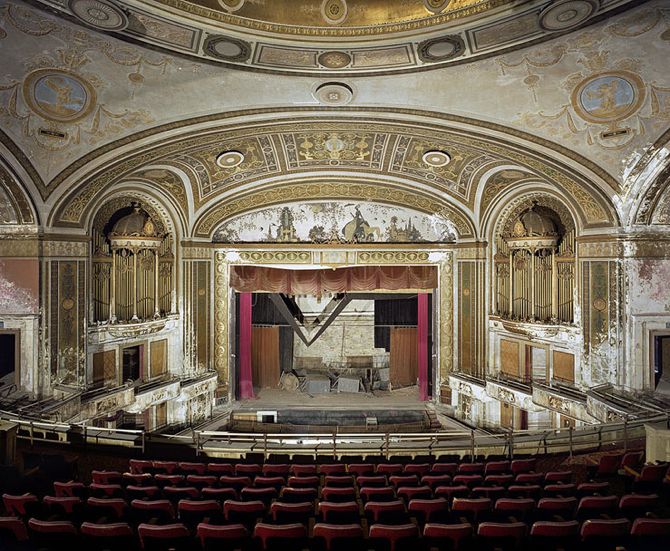 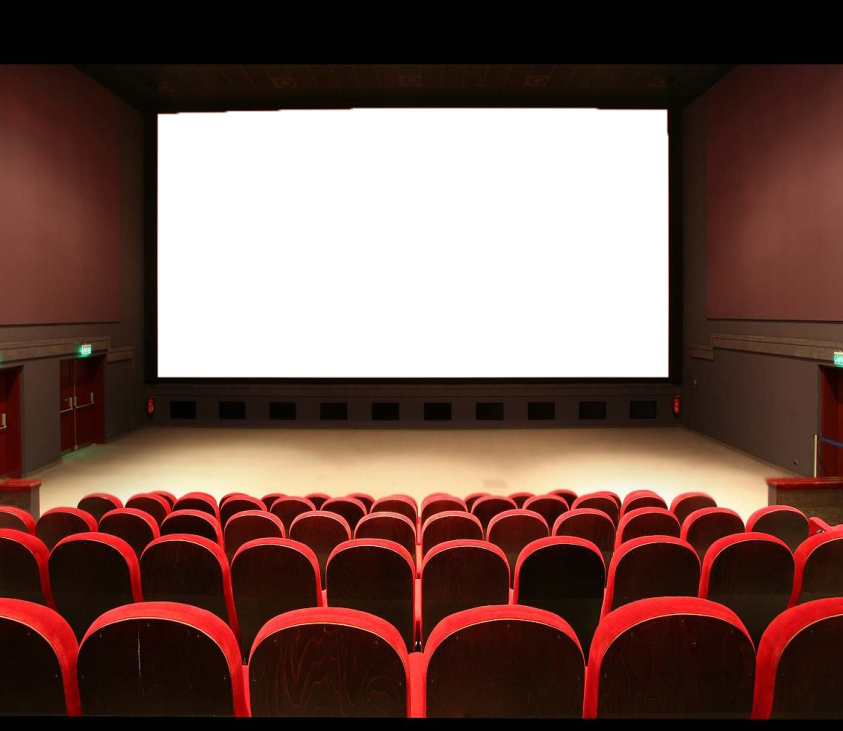 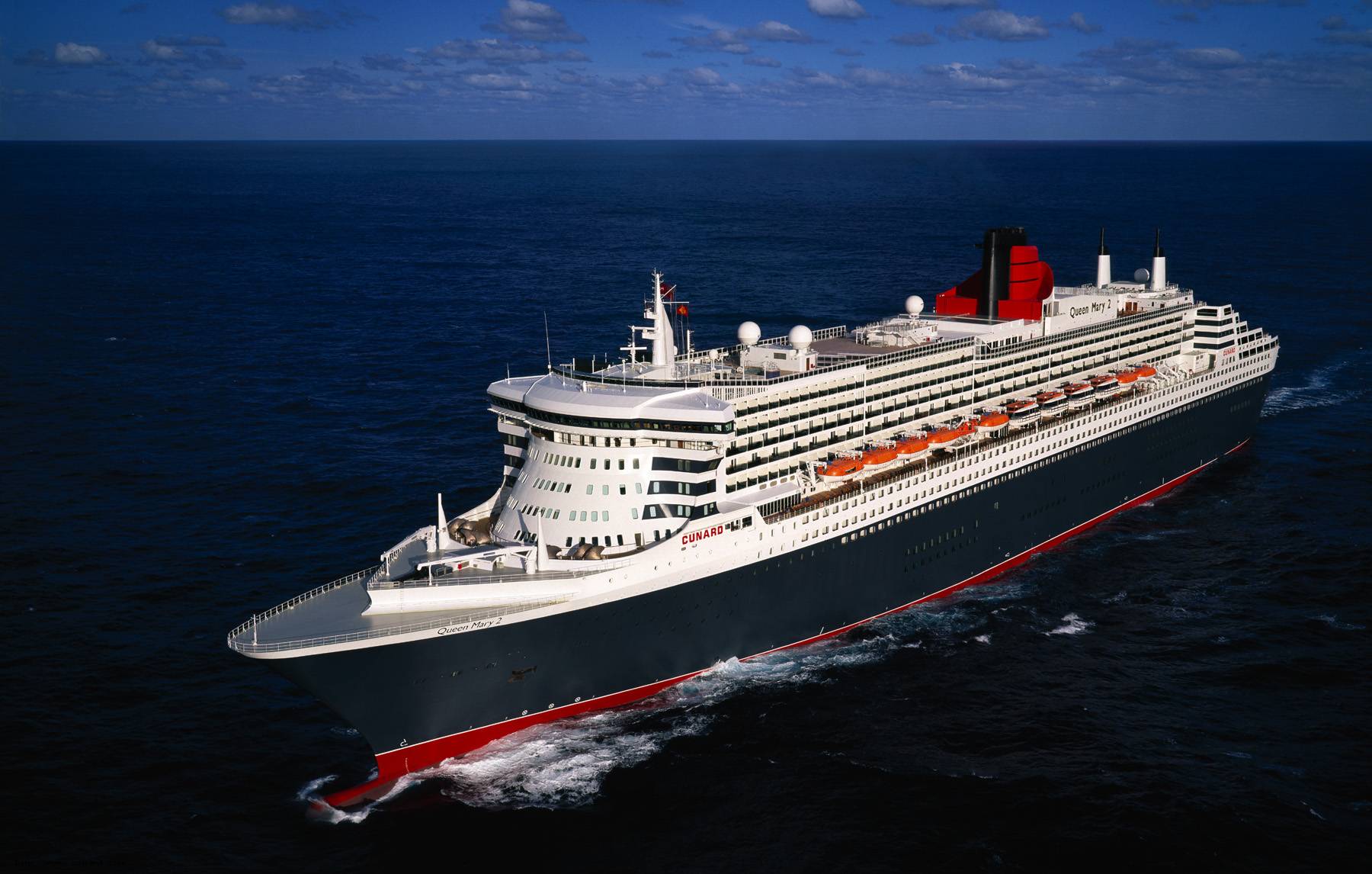 With names of hotels( the Sheraton Hotel)Theaters , Cinemas( the Odeon theatre, ships( The Queen Mary)
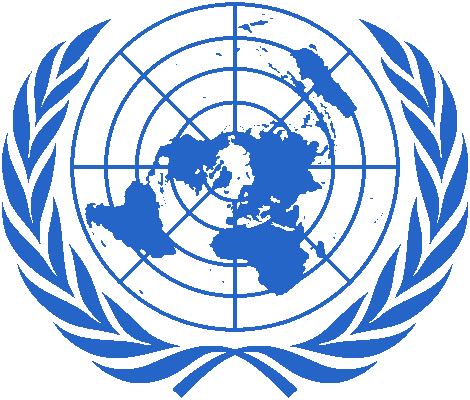 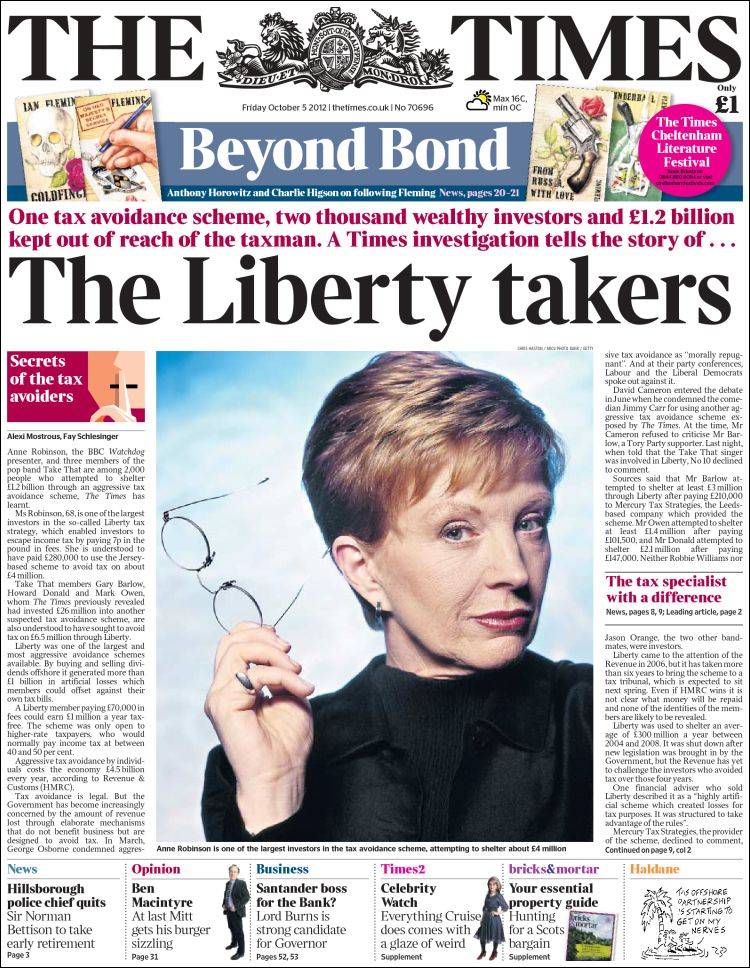 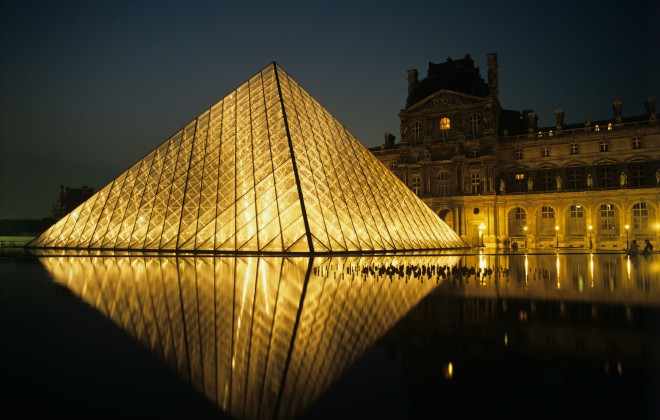 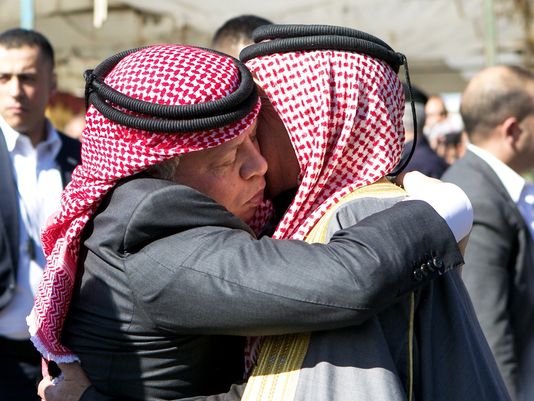 Organization ( the UN), Newspapers( The Times), the museum( the Louvre)
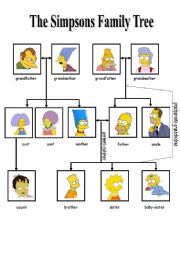 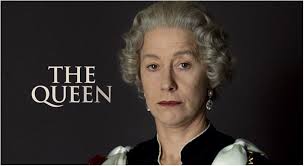 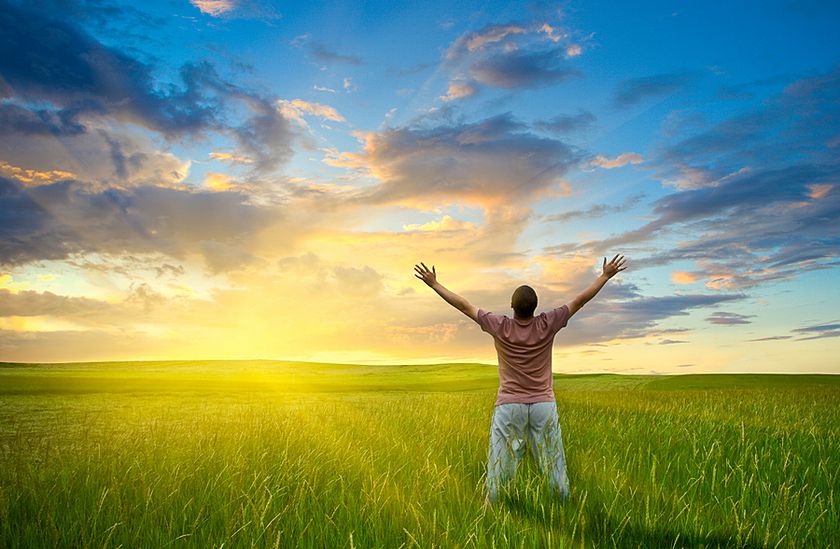 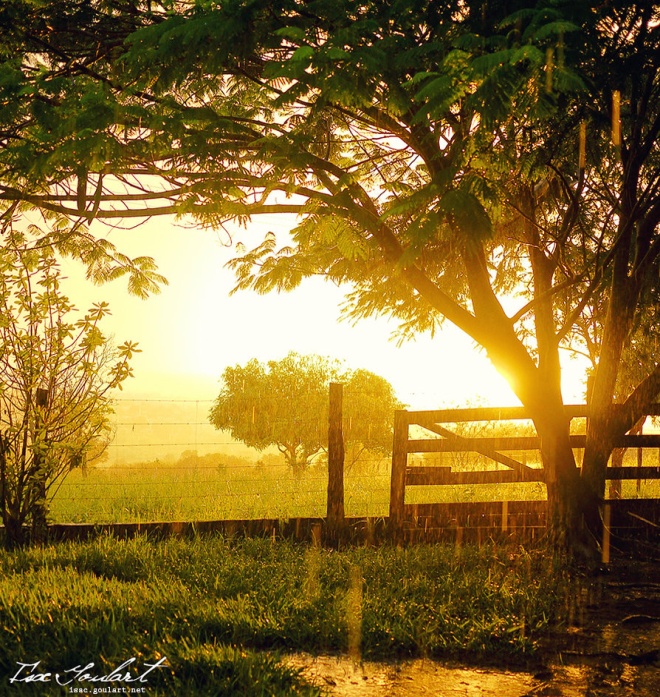 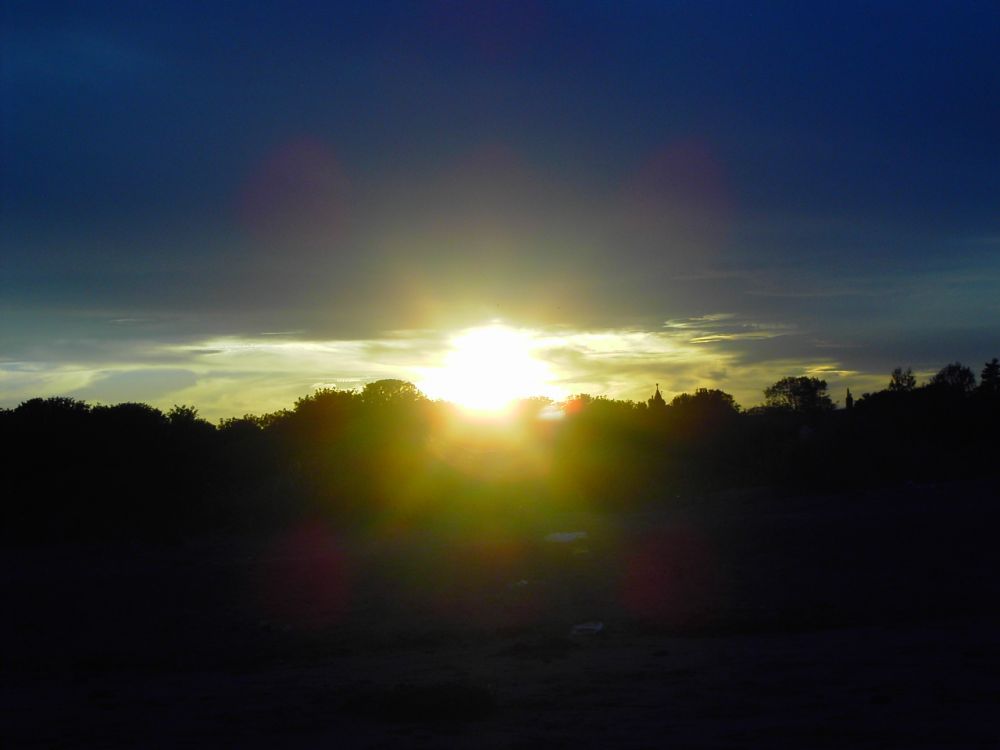 Names of the family( The Johnsons) nationality words (The Jordanians), with words morning, afternoon and evening
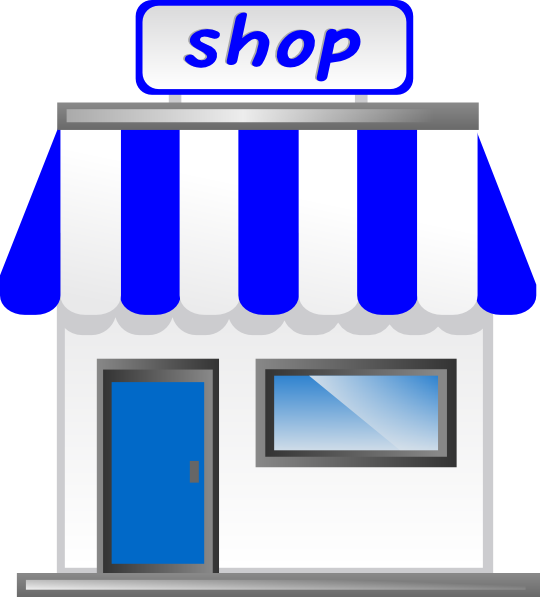 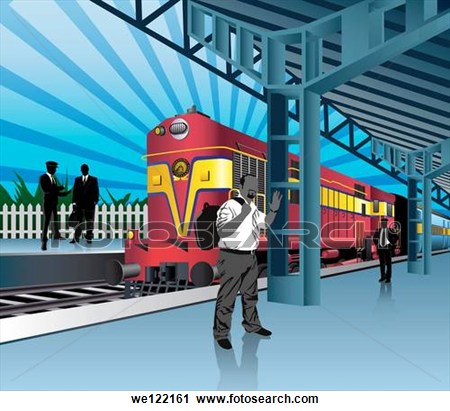 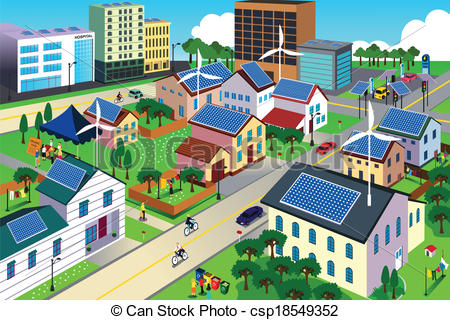 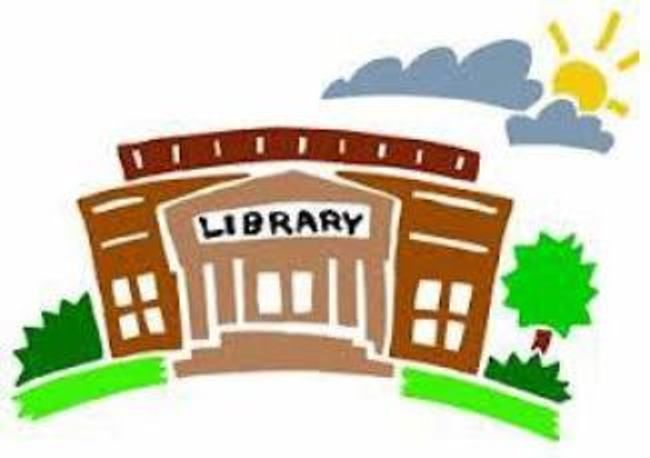 With words station, shop, cinema, library, city and village( she went to the station to meet him)
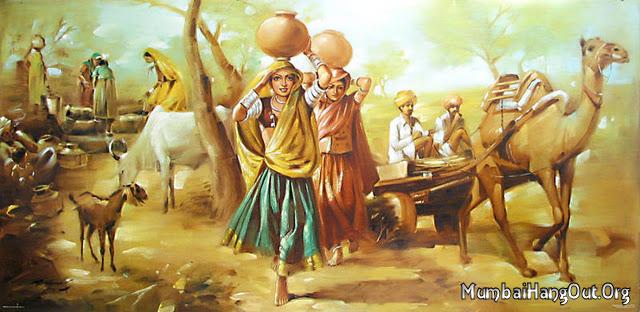 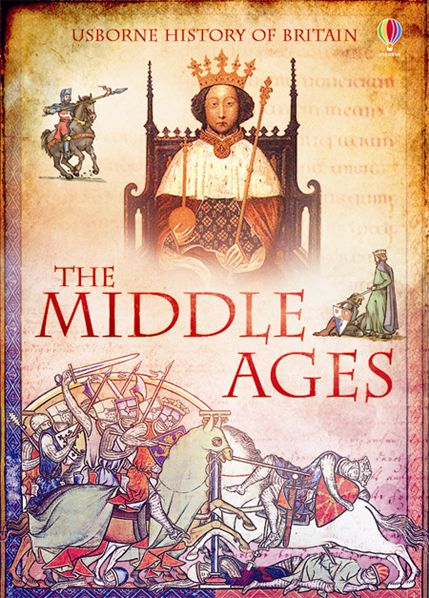 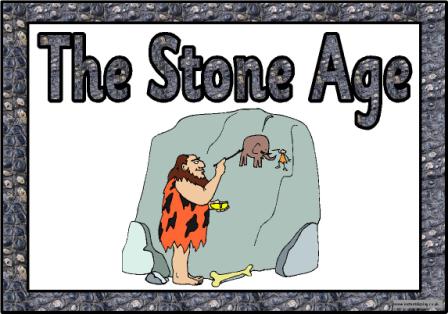 With historical periods, events( The stone age) ( the First world War) BUT World War 1
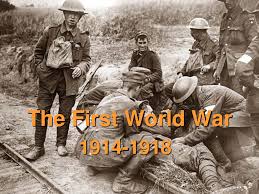 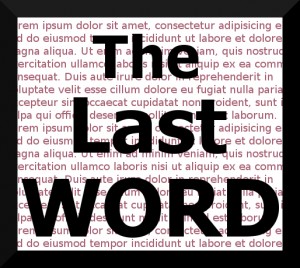 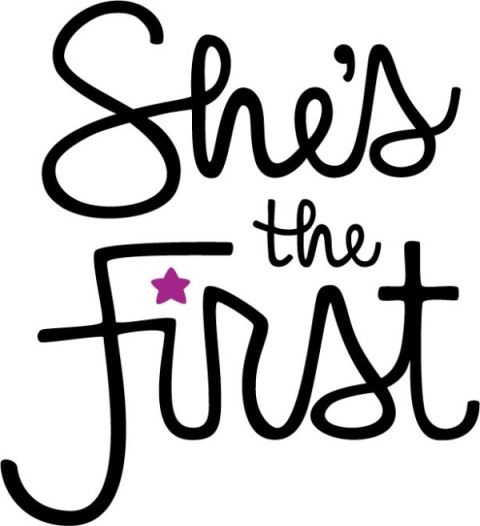 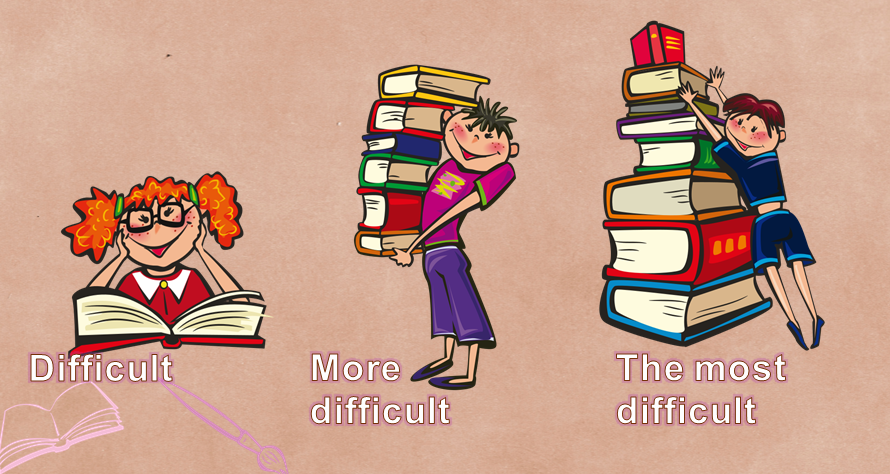 With adjectives, adverbs in superlative form( She is the most intelligent woman I've ever met.)with words only, last and first( used as adjectives)